Fartlek Training
Dr. Sravan Kumar YadavAssistant Professor Department of Physical Education, Chhatrapati Sahu Ji Maharaj University, Kanpur (U.P.)
Fartlek Training
Fartlek training is Swedish term meaning “Speed Play”.
Swedish Coach Gosta Holmer was developed fartlek Training.
Developed in 1930.
Its Develops basically Endurance.
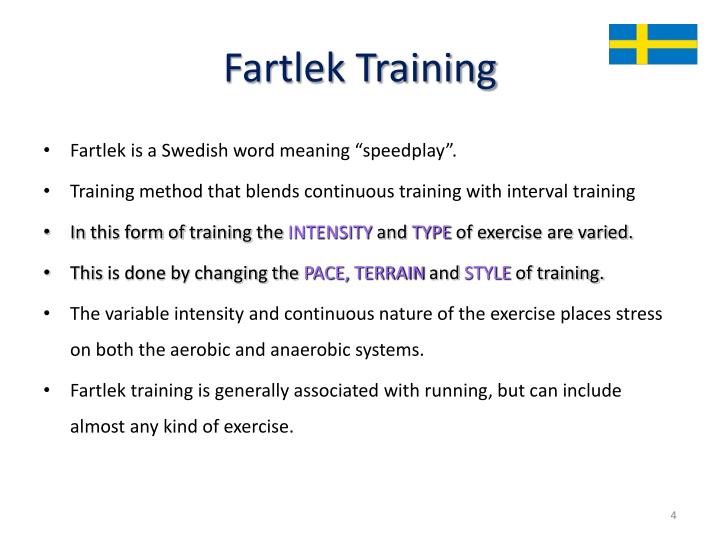 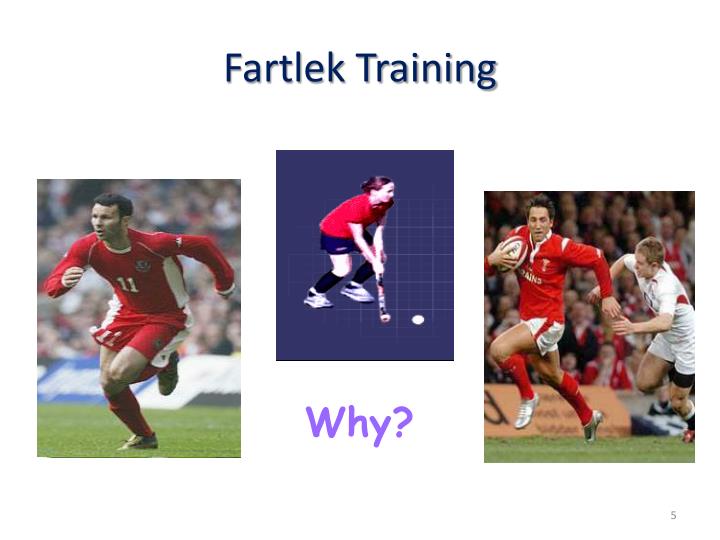 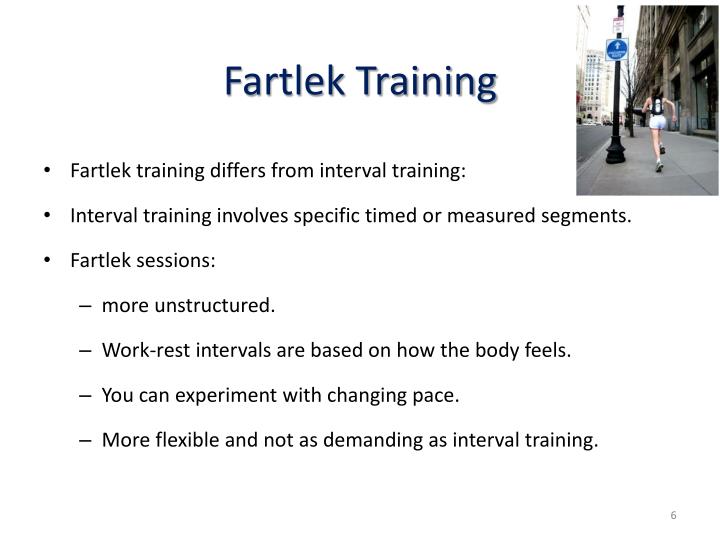 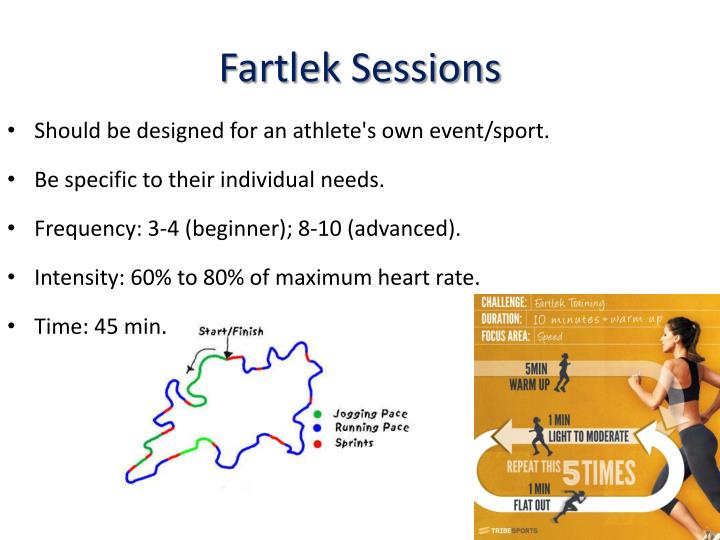 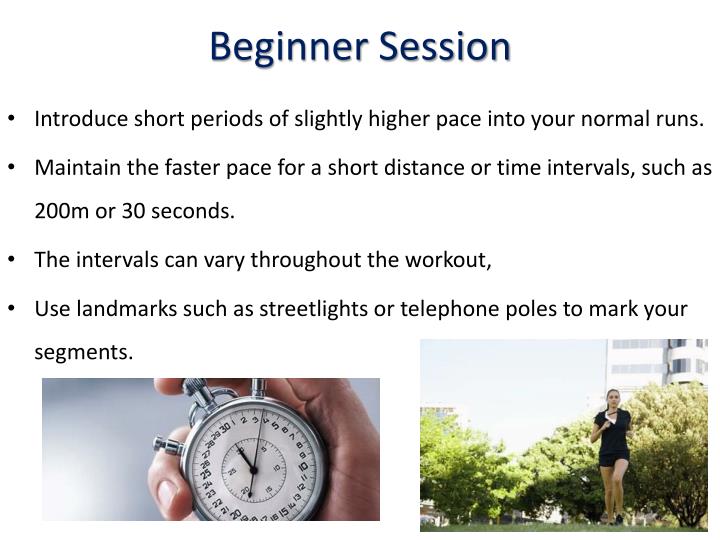 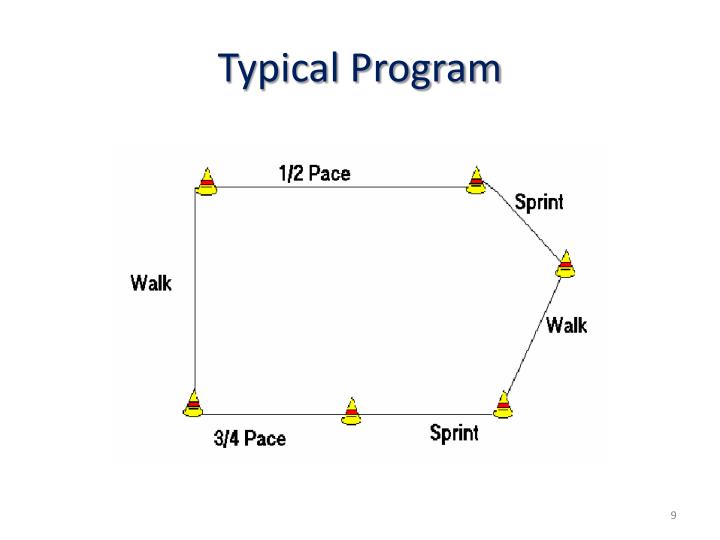 Example of Training Schedule
Warm up by jogging for 5 to 10 minutes followed by free hand exercises (Calisthenics) for different part of the body for about 4-6 minutes. 
Run at fast steady pace over a distance of 800-1200 meter.
Recovery: rapid walking for about 5 minutes.
Start of speed work: easy running interspersed with sprints of about 40–50 meters, repeated until a little tired.
Cont.
Slow jogging for about 3-5 minutes.
Full speed uphill for 80–100 meters. Run down the hill at a jogging pace after each repetitions.
Walk for 5 minute.
Run at fast pace for about 1 minute.
Jog about 1-1.50km. To limber down.
End with free hand and stretching Exercises.